UHĽOVODÍKY
ALKÁNY
Mgr. Lenka Štofaníková
Uhľovodíky
Sú to dvojprvkové zlúčeniny uhlíka a vodíka
Uhlík je v uhľovodíkoch vždy štvorväzbový a vodík je jednoväzbový.
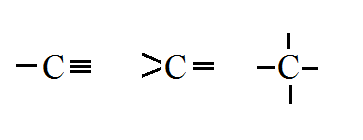 Rozdeľujeme ich na základe toho, akú väzbu obsahujú a či tvoria cyklus.
Typy vzorcov
Štruktúrne
Znázorňujú väzby medzi atómami
Racionálne
 vyjadrujú druh a počet skupín atómov
Molekulové 
Vyjadrujú počet a druh atómov v molekule
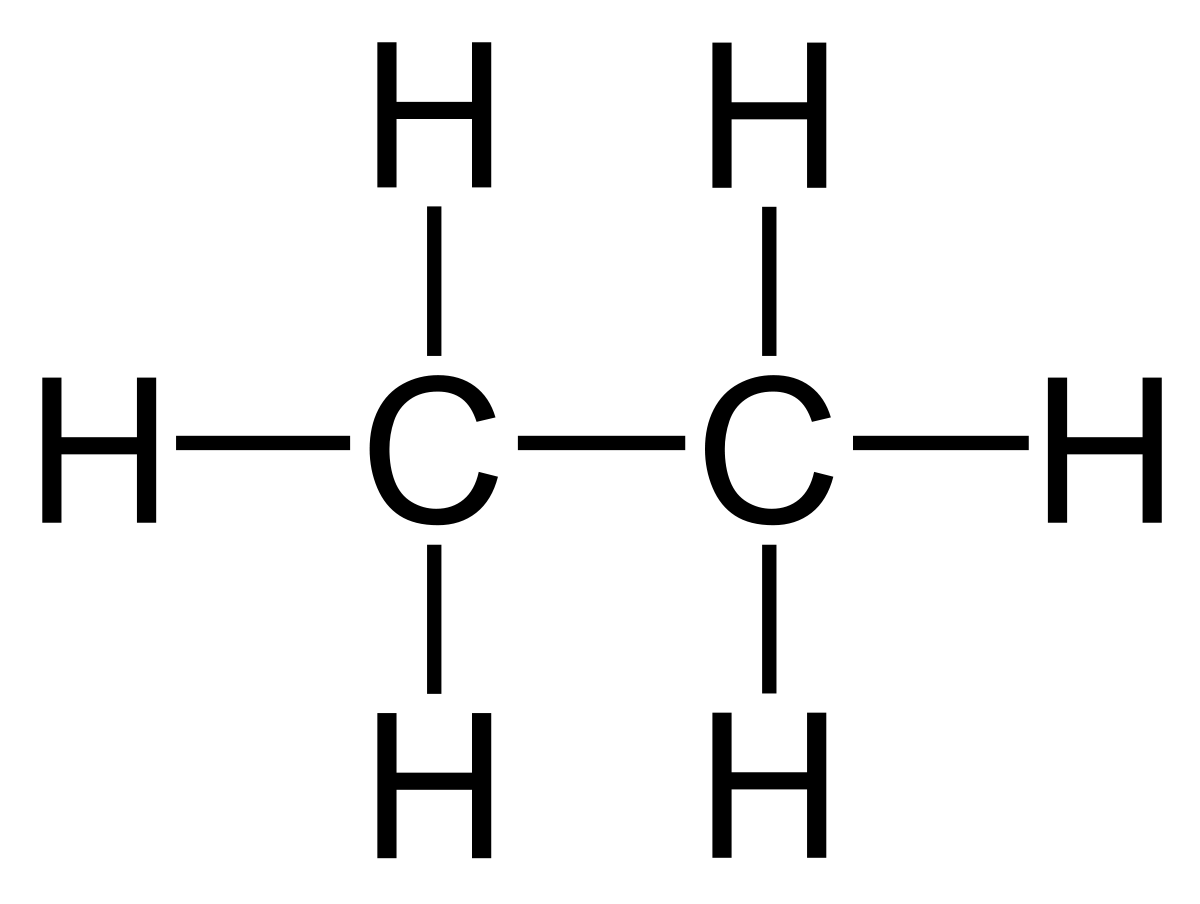 CH3CH3
C2H6
Rozdelenie uhľovodíkov:
2. Podľa väzby:
NASÝTENÉ 
  (obsahujú iba jednoduché väzby)
NENASÝTENÉ
  (obsahujú násobné väzby– dvojitú
  aj trojitú väzbu)
AROMATICKÉ
  (obsahujú aromatický cyklus)
3. Podľa rozvetvenia:
ROZVETVENÉ 



NEROZVETVENÉ
1. Podľa typu reťazca:
ACYKLICKÉ (lineárne)


CYKLICKÉ (vytvárajú kruh)
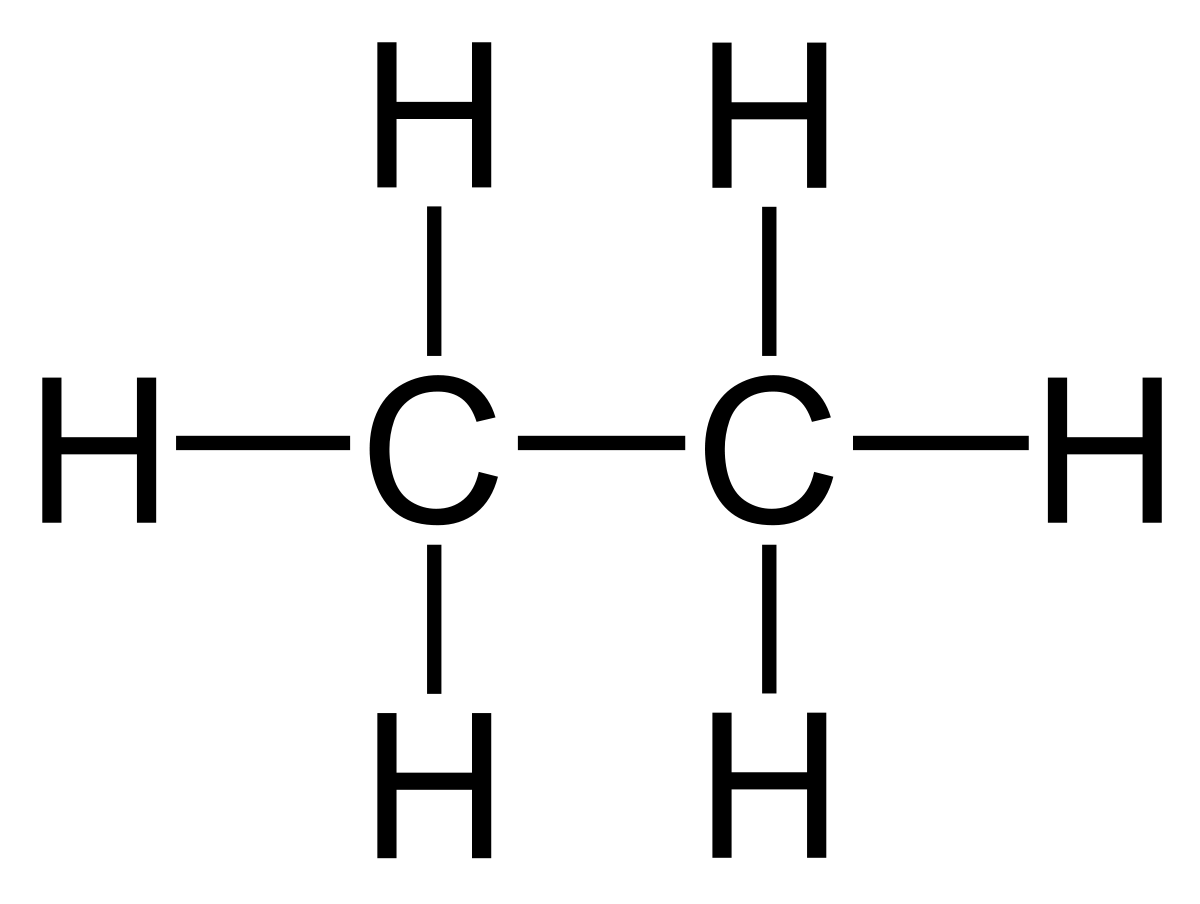 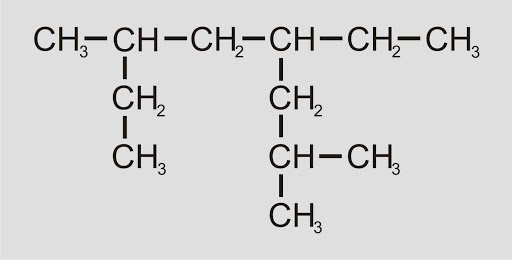 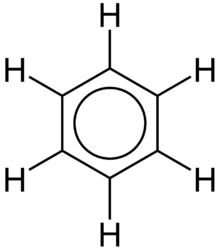 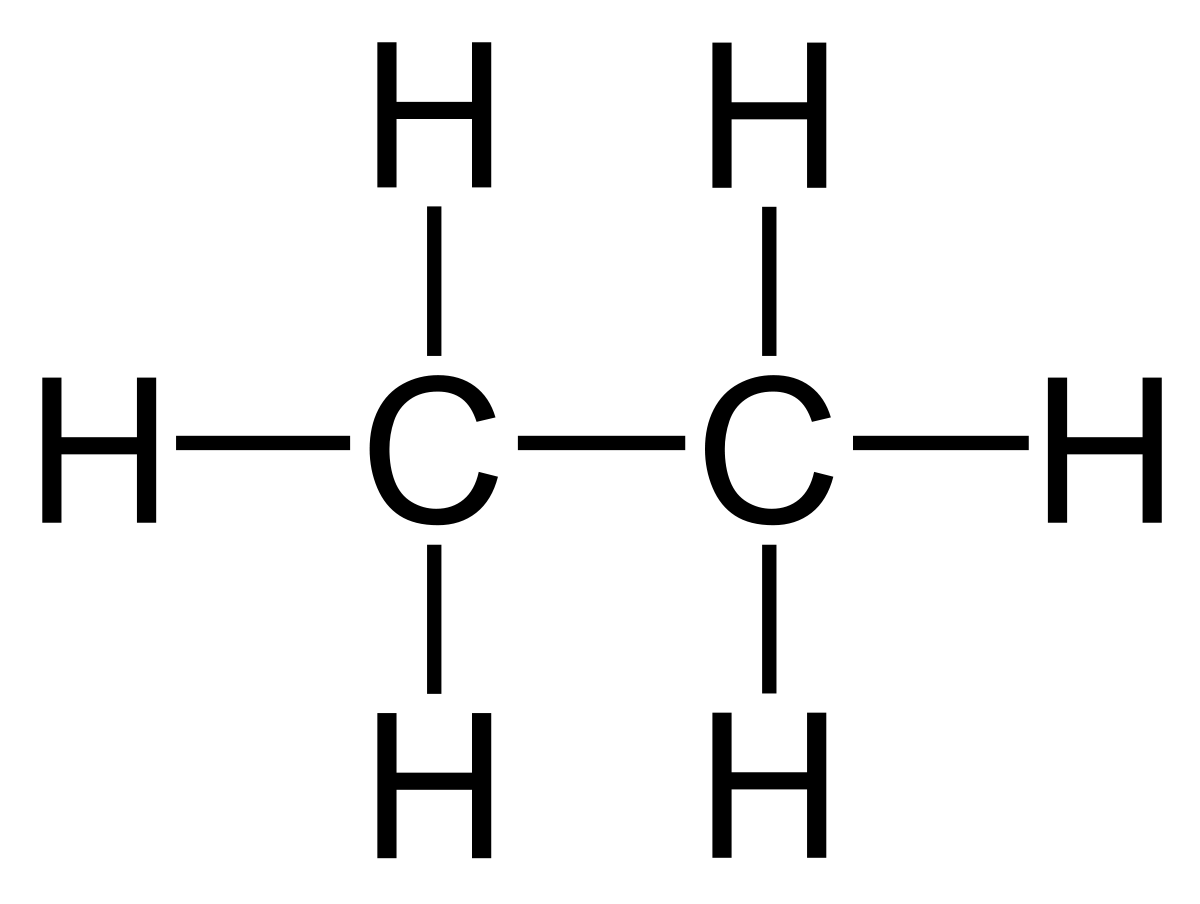 ALKÁNY
Podľa vzrastajúceho počtu uhlíkov boli zoradené do tzv. HOMOLOGICKÉHO RADU:
1.  METÁN
2.  ETÁN
3.  PROPÁN
 BUTÁN
 PENTÁN
6.  HEXÁN
7.  HEPTÁN
8.  OKTÁN
NONÁN
10. DEKÁN
Názvy a vzorce alkánov – súvislosti
metán
etán
propán
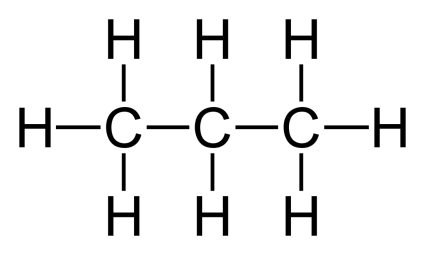 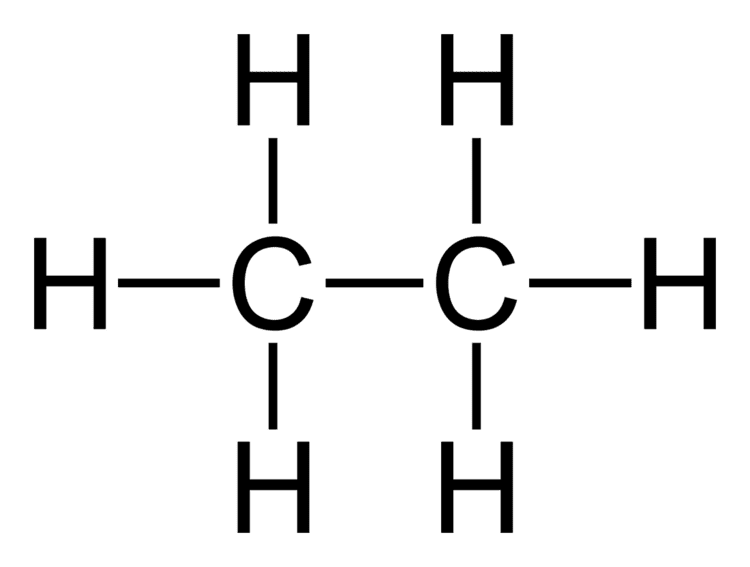 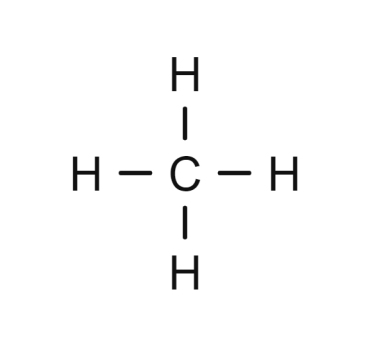 + ─ CH2 ─
+ ─ CH2 ─
+ ─ CH2 ─
C2H6
CH4
C3H8
bután
pentán
hexán
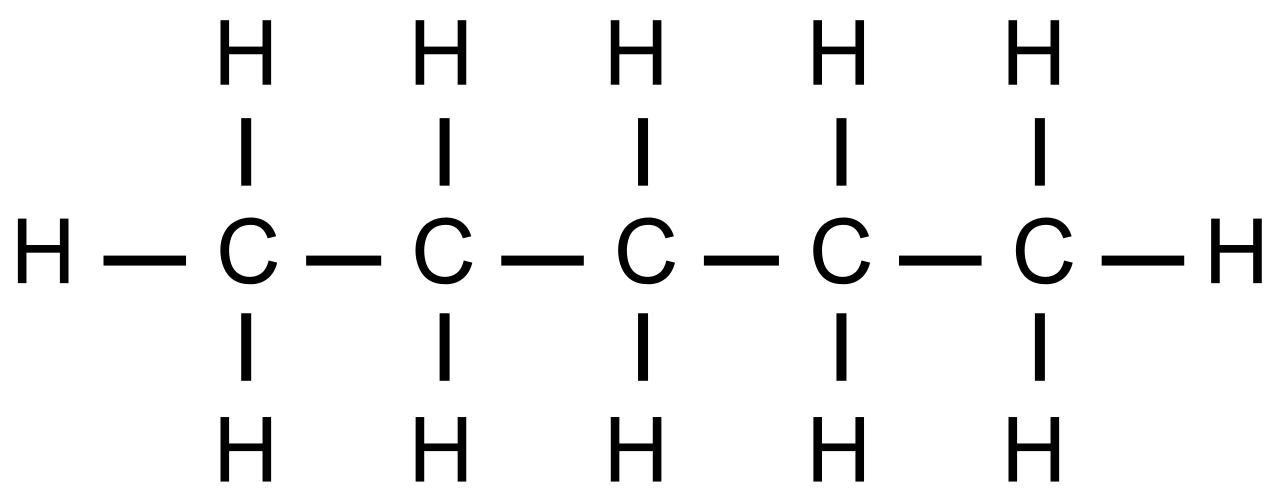 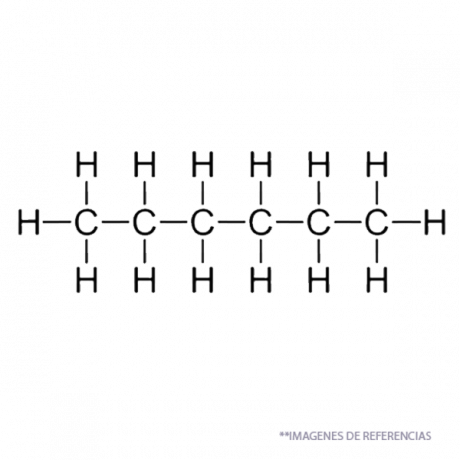 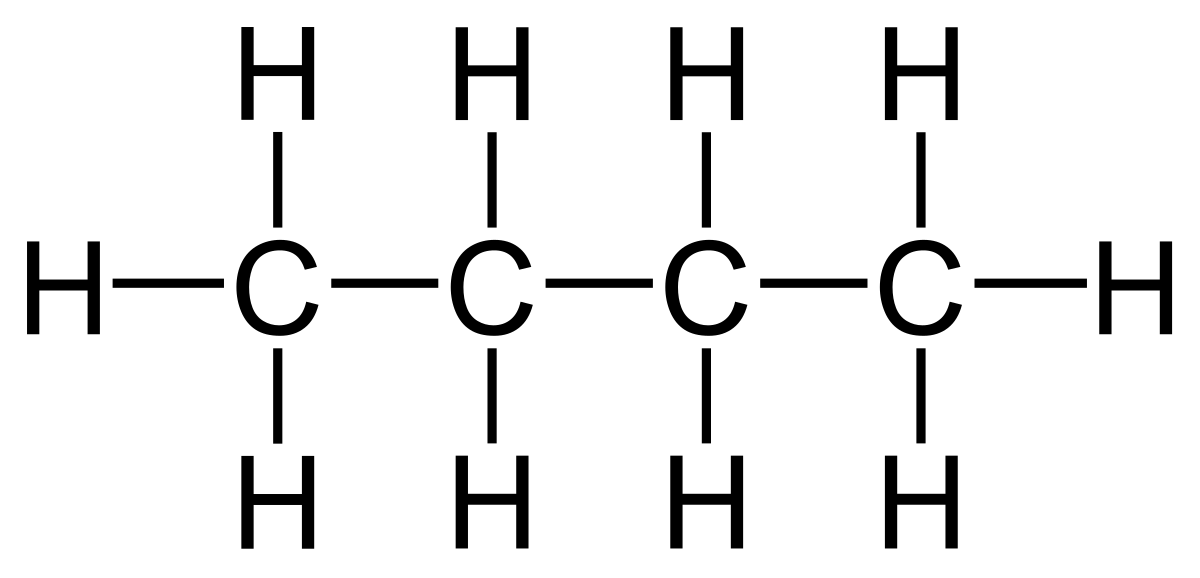 + ─ CH2 ─
+ ─ CH2 ─
+ ─ CH2 ─
C4H10
C6H14
C5H12
heptán
oktán
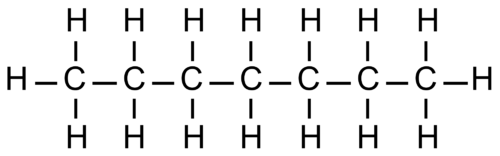 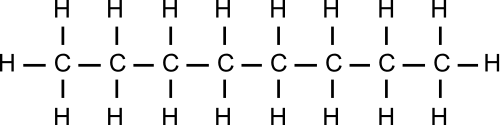 + ─ CH2 ─
C7H16
C8H18
Názvy a vzorce alkánov – súvislosti:
Z predchádzajúcich vzorcov môžeme odvodiť tzv. všeobecný vzorec alkánov:


n – je počet uhlíkov v reťazci
Takto môžeme podľa počtu uhlíkov vypočítať, ako bude vyzerať molekulový vzorec príslušného alkánu.
Alkány tvoria tzv. homologický rad.
Je to rad podobných zlúčenín, pričom každá nasledujúca má viac o jednu skupinu CH2 ako predchádzajúca.
CnH2n+2
bezfarebné
nerozpustné vo vode
rozpúšťajú sa v organických rozpúšťadlách
s počtom uhlíkov stúpa ich teplota varu a topenia
rozlišujeme dve konformácie (uloženia):
zošikmená
zaclonená
Vlastnosti alkánov
Významné alkány
METÁN CH4
bezfarebný plyn
súčasť zemného plynu
v prírode vzniká rozkladom celulózy, tzv. bahenný plyn
jeho zmes so vzduchom je výbušná
VYUŽITIE: 
   výroba syntézneho plynu a vodíka
Významné alkány
ETÁN C2H2
slúži ako plynné palivo
vzniká hydrogenáciou eténu
PROPÁN C3H8, BUTÁN C4H10
súčasť zemného plynu
plynové bomby (zmes do varičov)
CYKLOPROPÁN C3H6
používa sa v medicíne ako anestetikum